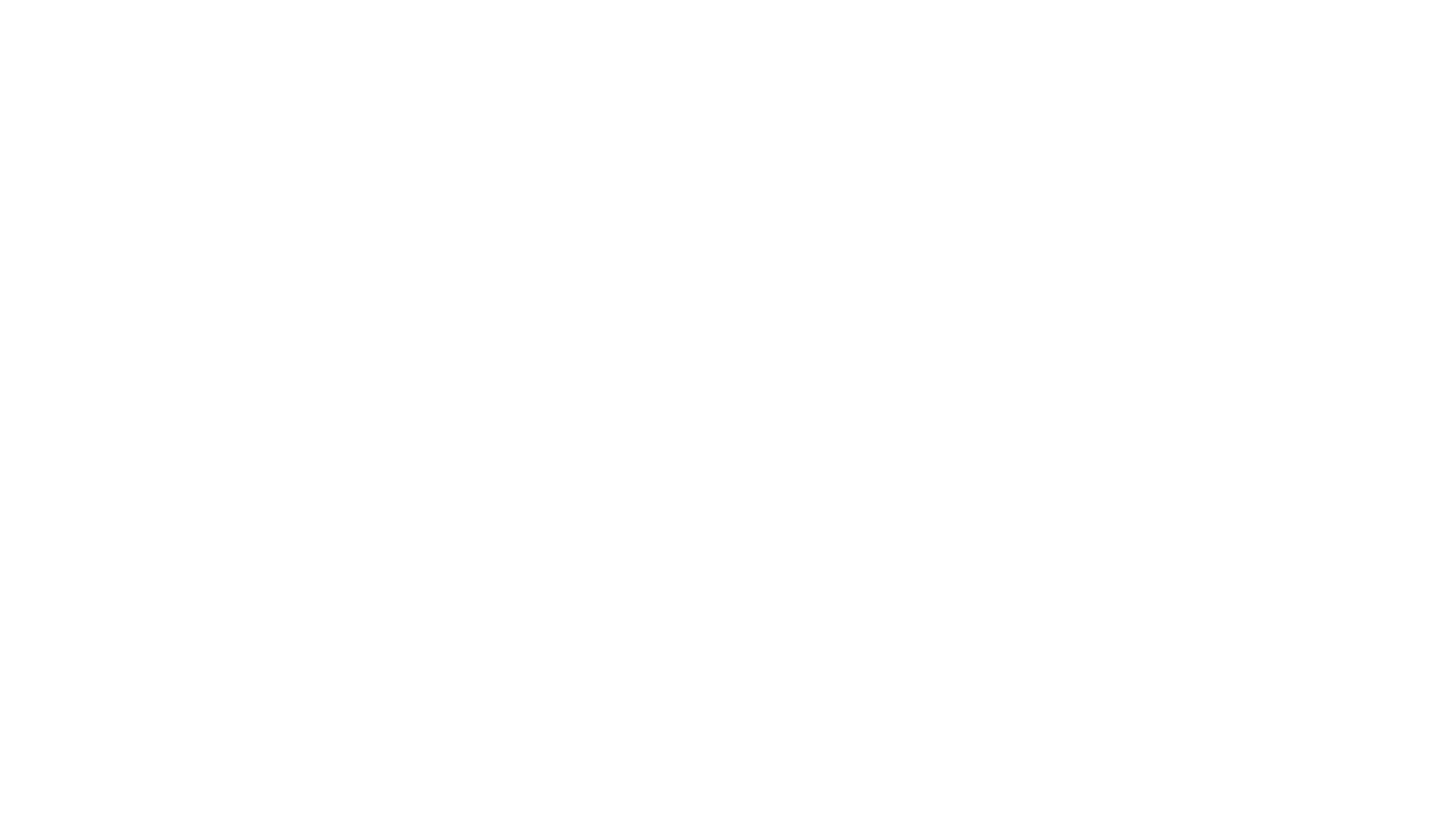 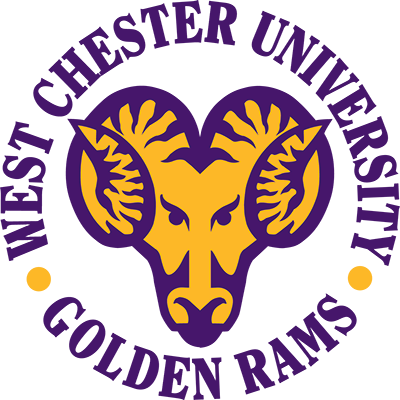 THE RELATIONSHIP BETWEEN GENERAL ANXIETY, SOCIAL PHYSIQUE ANXIETY, AND BODY IMAGE IN COLLEGIATE ATHLETES AND NON-ATHLETES
Jessica Nugent, lat, atc 
West chester university 
April 21, 2020
[Speaker Notes: I would like to give a huge thank you to my chairperson Lindsey Keenan PhD, LAT, ATC, and my committee members Rachel Daltry PsD, Jeffrey Harris, DrPH, RD, LDN, and Selen Razon PhD.]
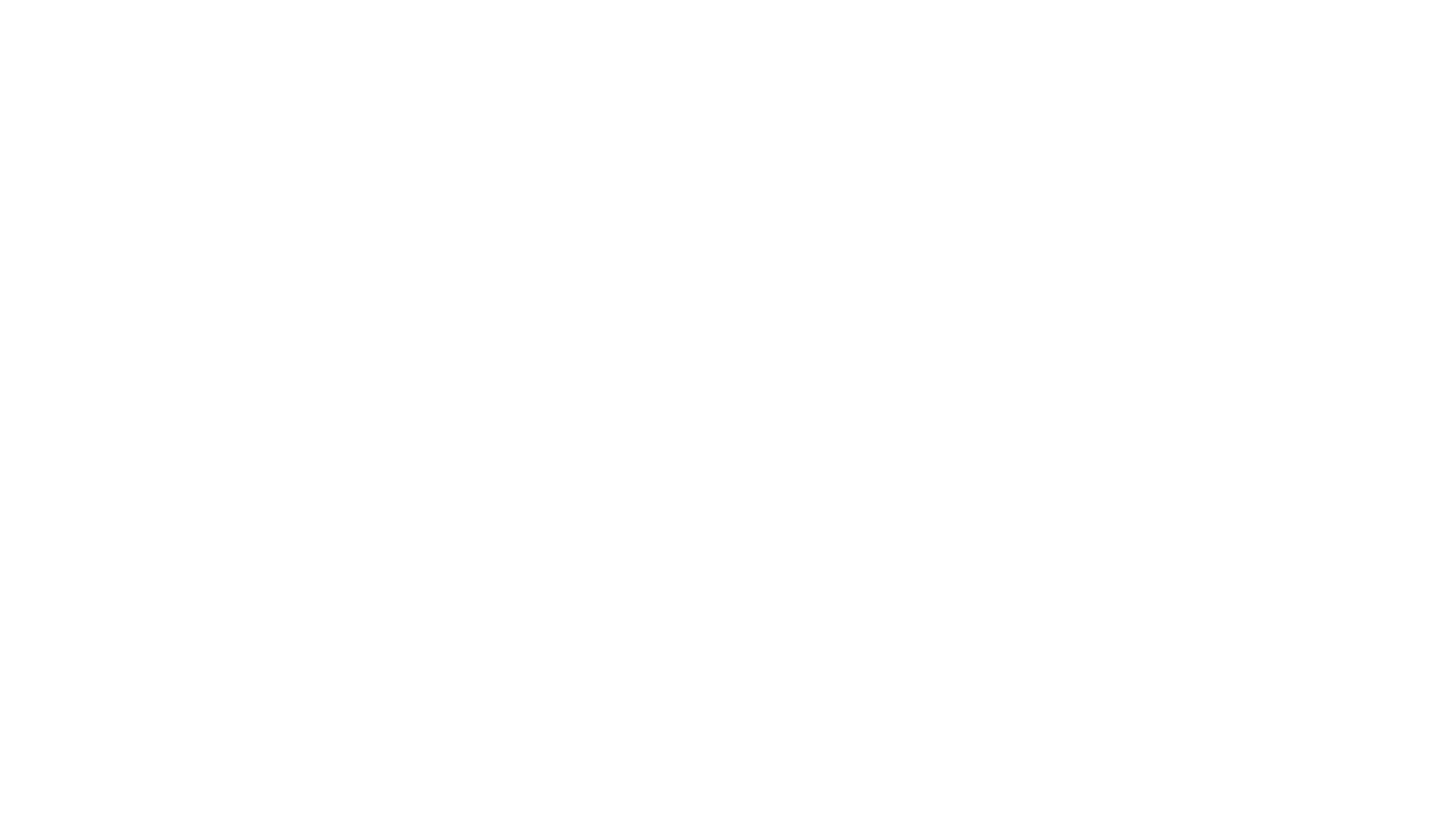 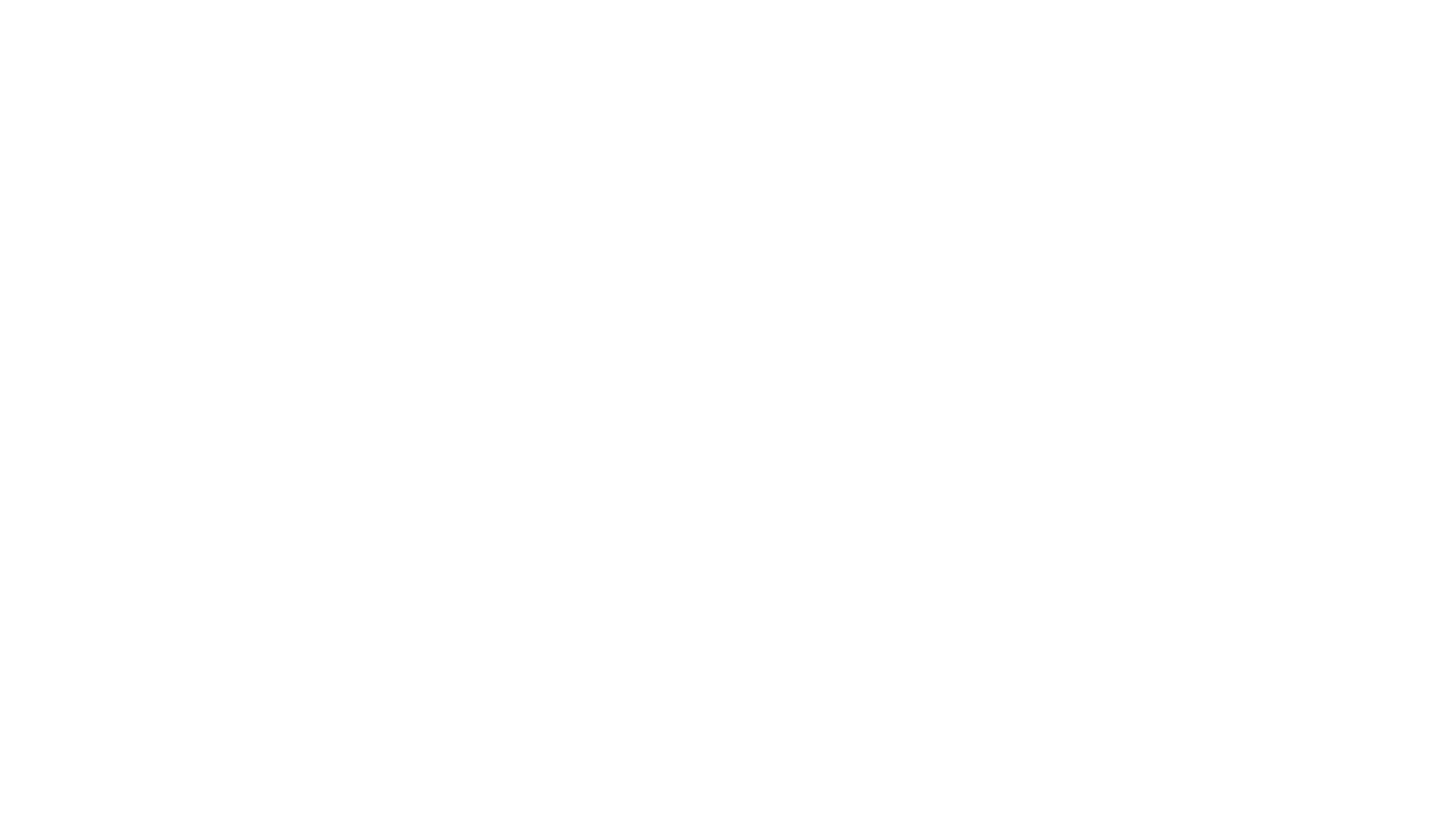 Mental Health
[Speaker Notes: “A state of well-being in which an individual realizes his or her own potential, can cope with the normal stresses of life, can work productively and fruitfully, and is able to make a contribution to his or her community” (WHO, 2014).]
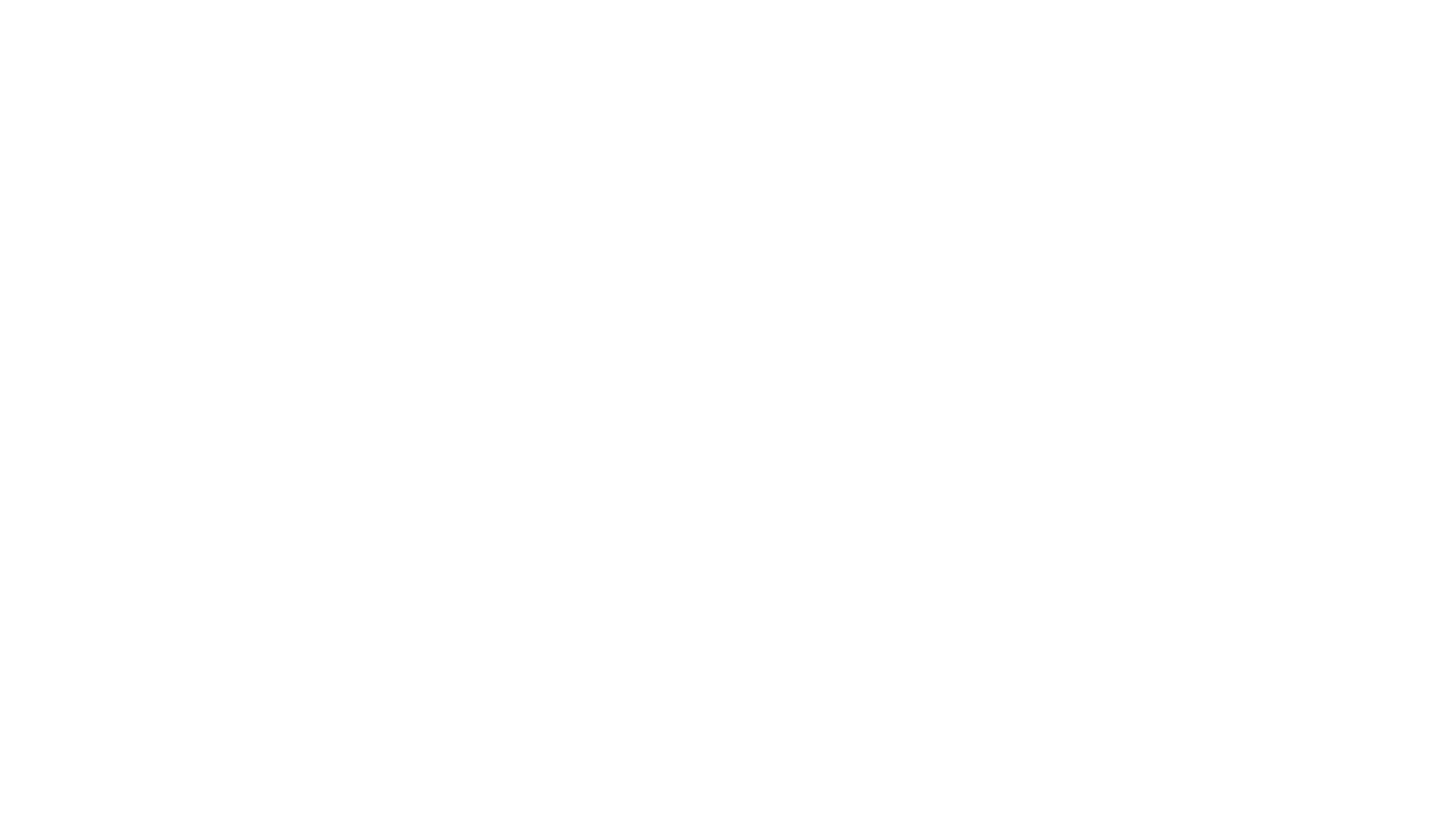 Social physique anxiety (SPA)
[Speaker Notes: Self-presentation theory - people attempt to control the impressions they make on other people in any social setting. 
When people can’t control the impression they make on others in a social setting this can cause social anxiety. 
The definition of SPA is the same for athletes and non-athletes. There are just different factors playing a part in the SPA athletes experience vs non-athletes. Coaches, judges, teammates can play a part in SPA for athletes, but non-athletes would not experience these factors.]
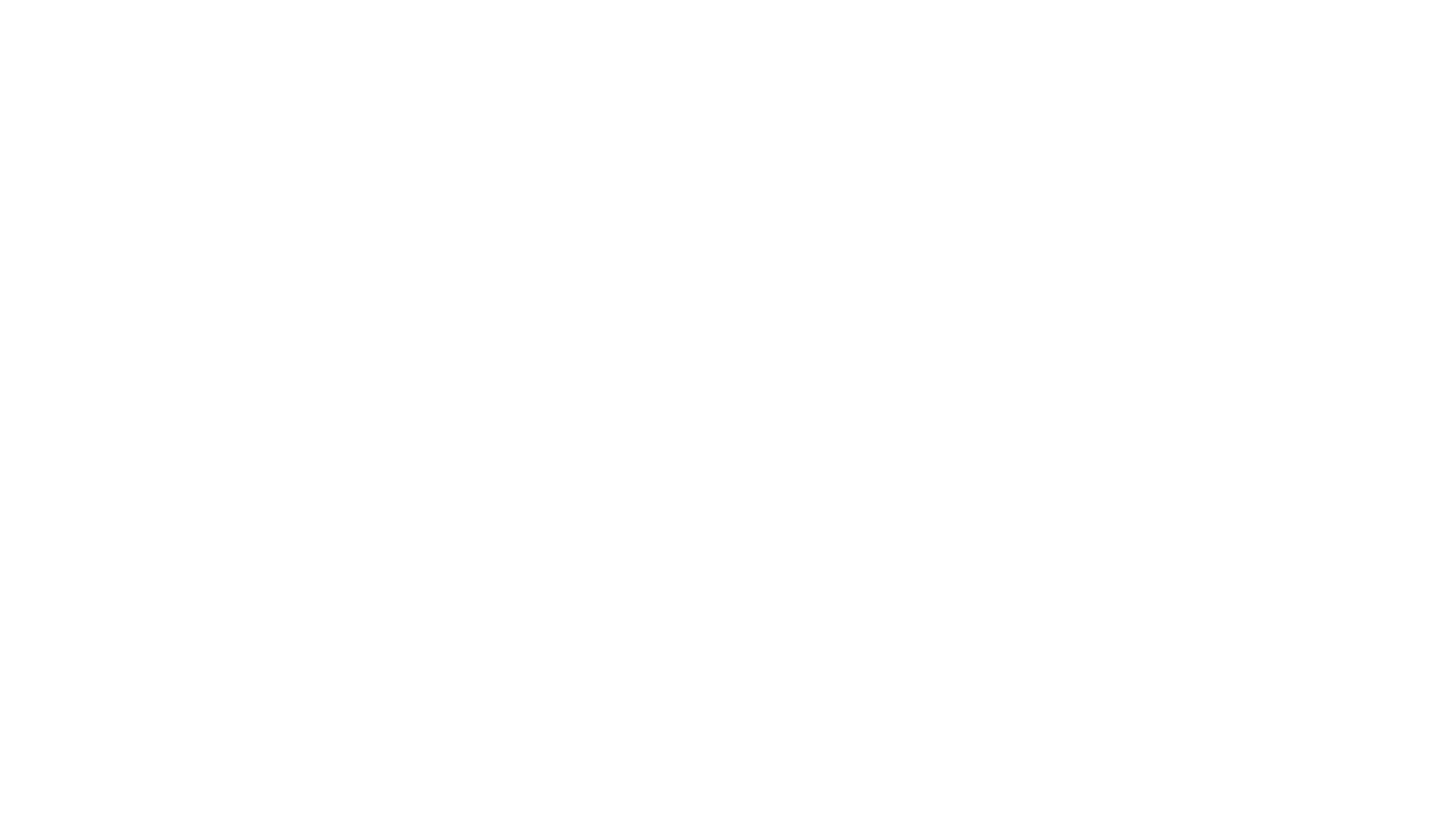 Body Image (BI)
[Speaker Notes: Athletes have two ideal body images society places on them. The first is an athletic body image and the second is the body image society places on the average person. The ideal body image for an athlete is lean and toned whereas the ideal body image for the average woman is small and petite and for the average man is big and built.

Body image is simply a social construct. The ideal body image varies in different places around the world. 

Athletes may become more aware of their body image in their uniform which could increase body dissatisfaction.]
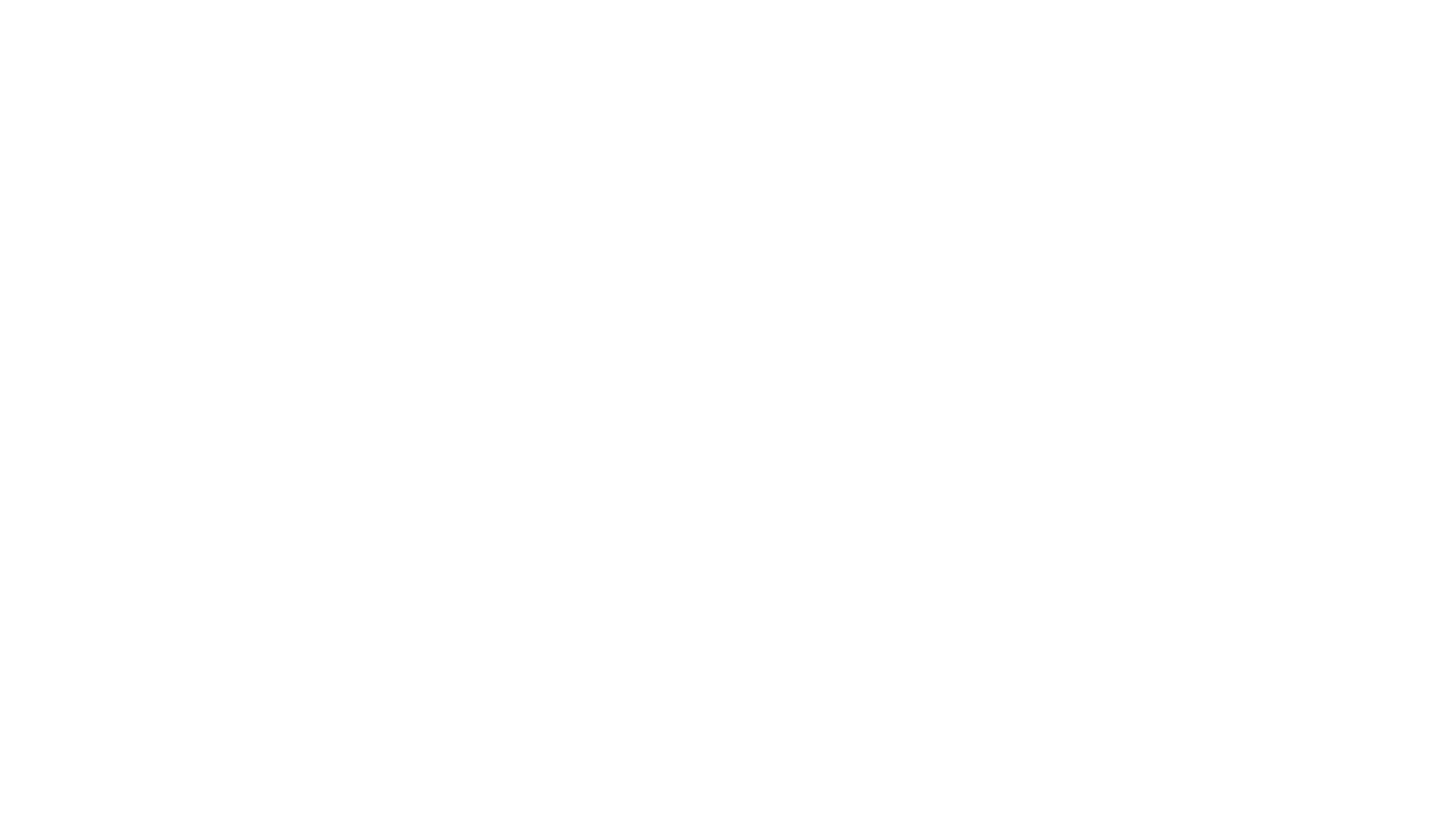 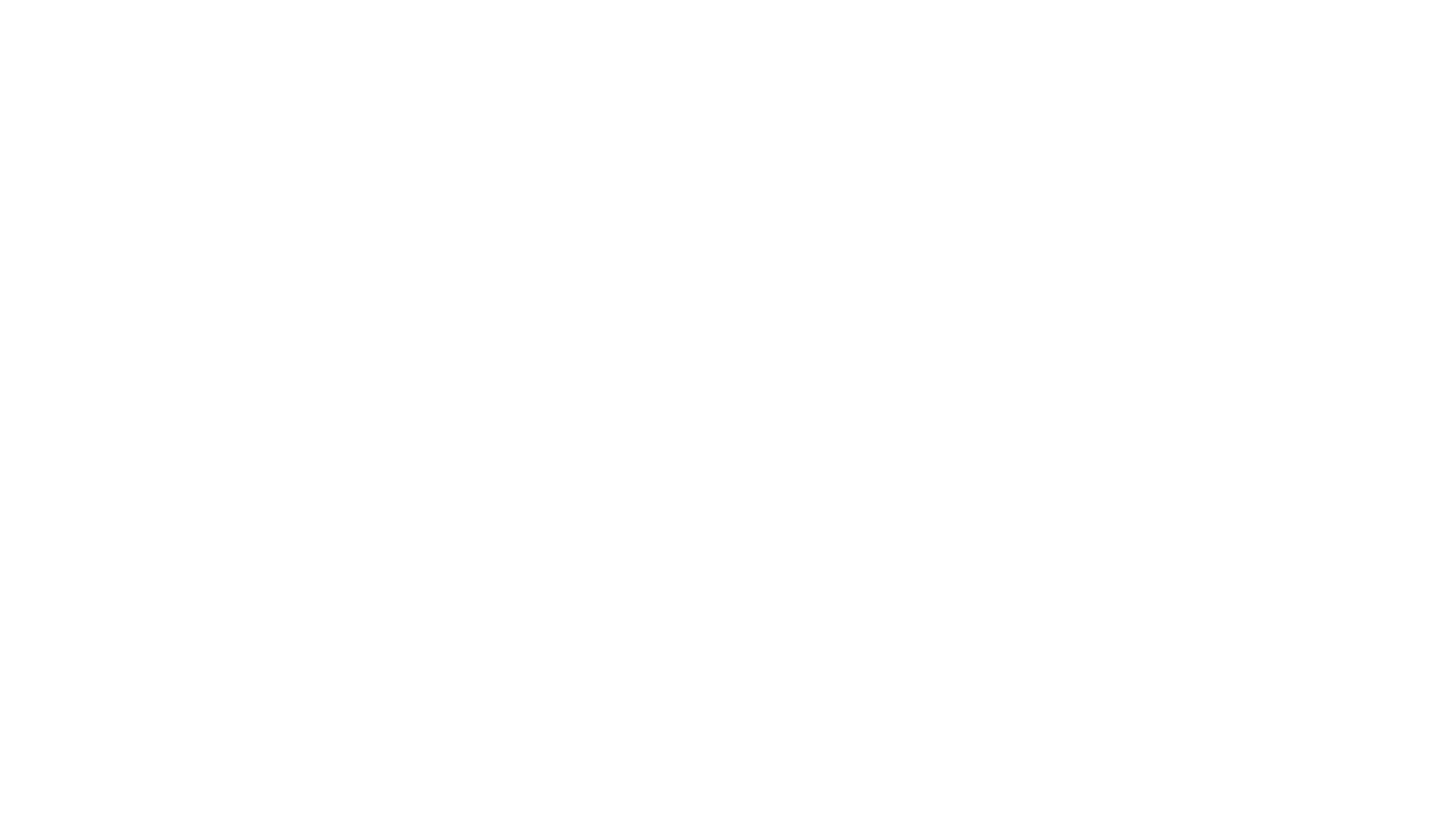 Significance of the Study
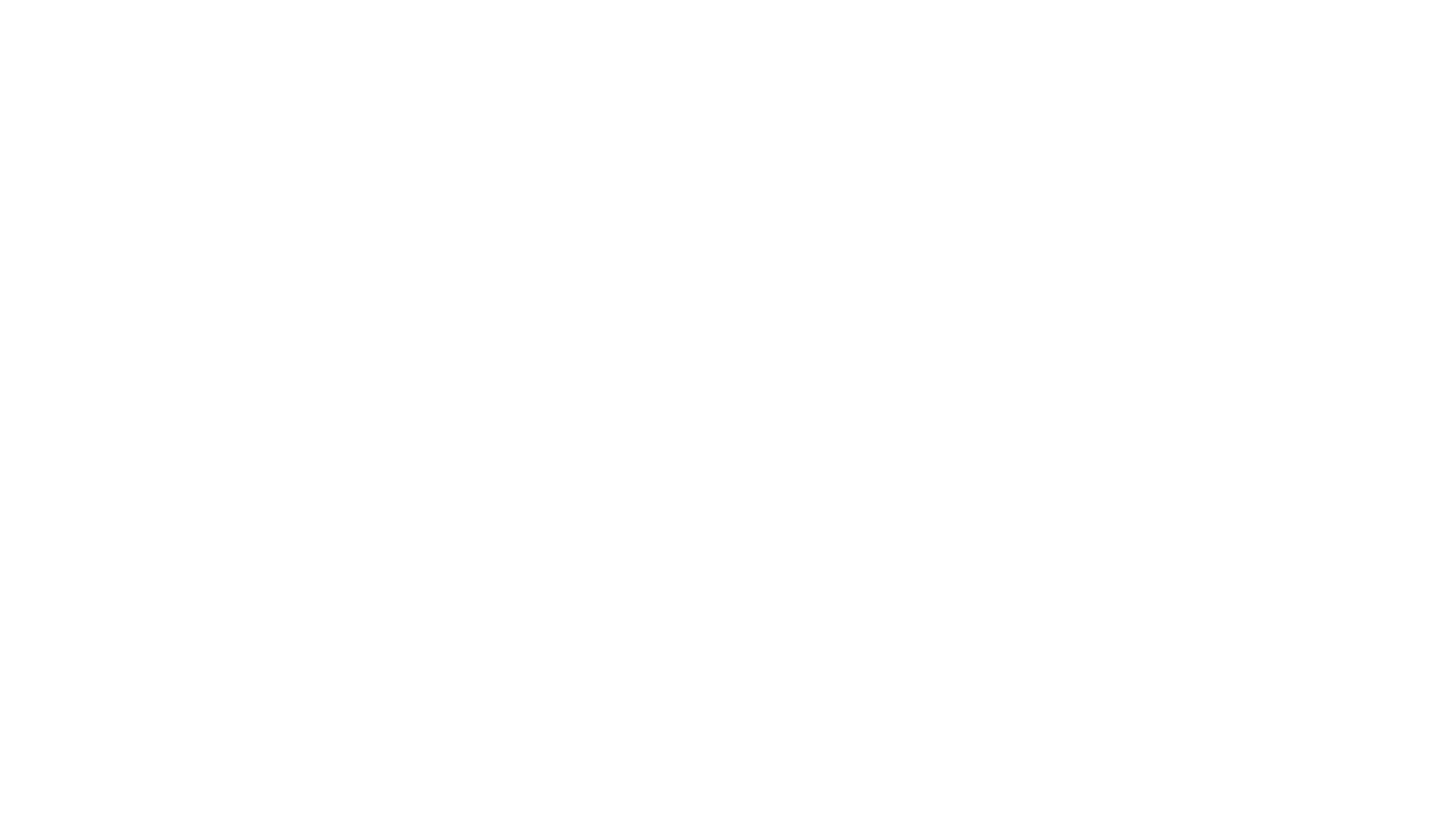 Research questions
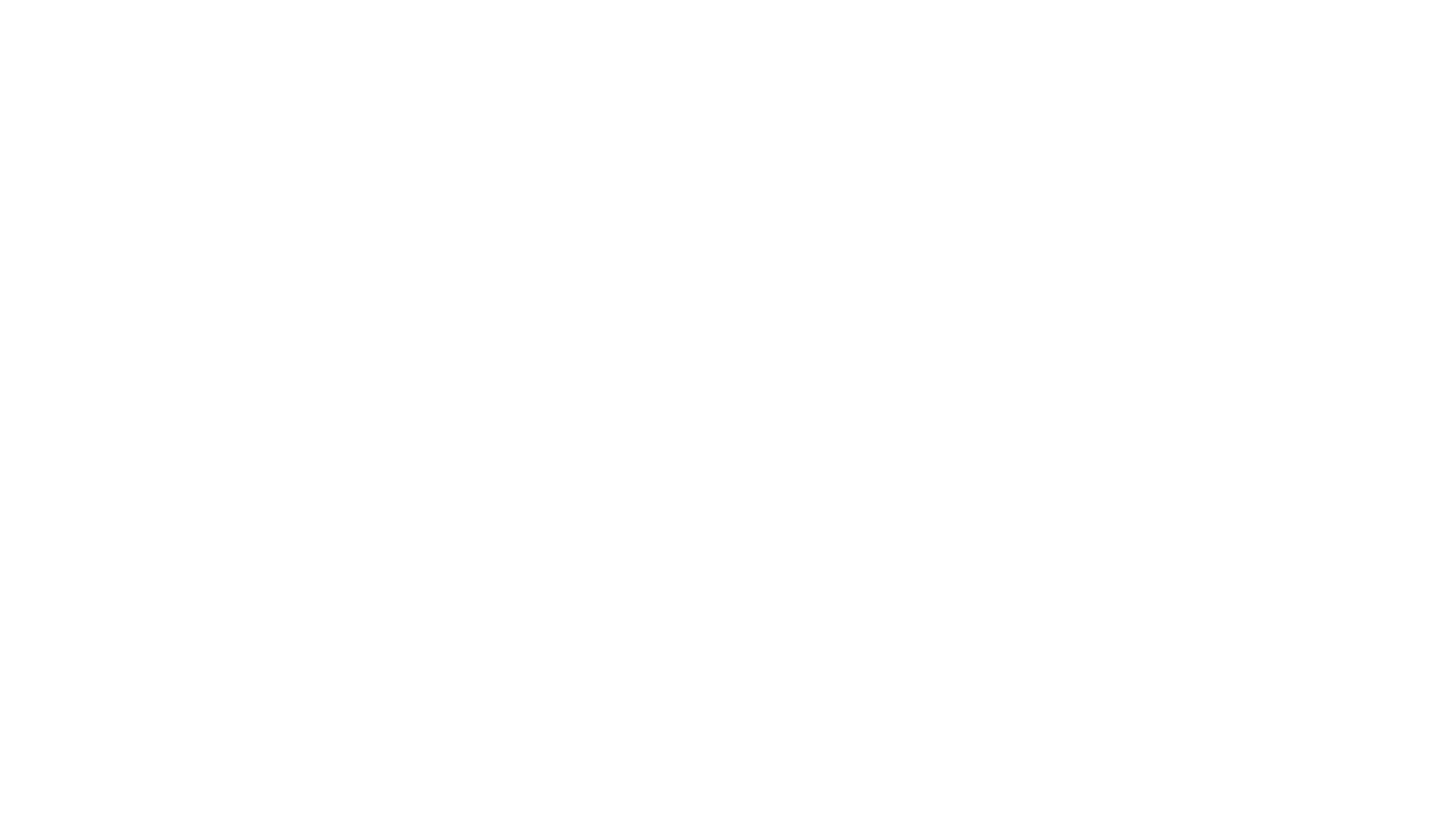 Research questions
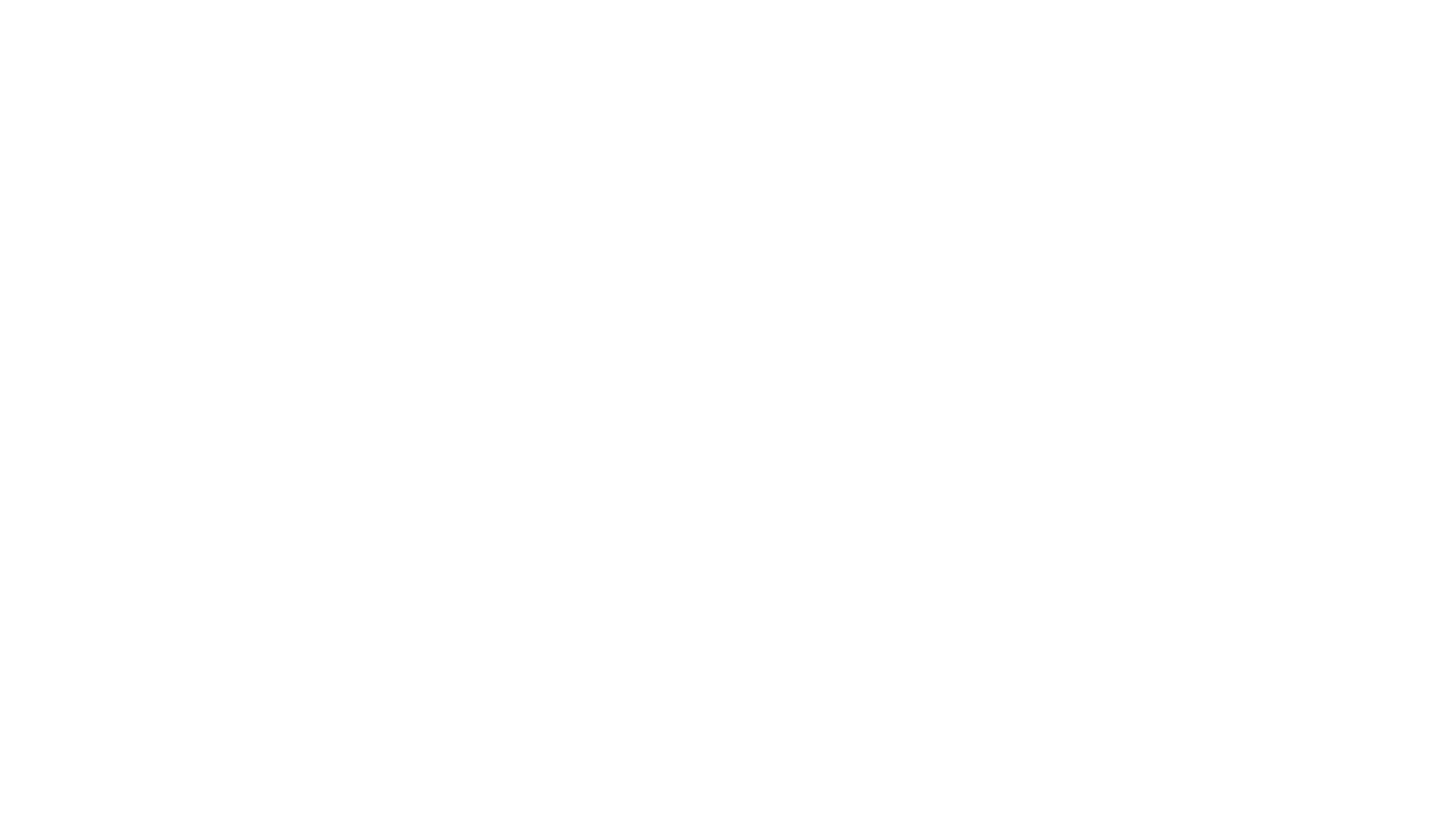 Hypotheses
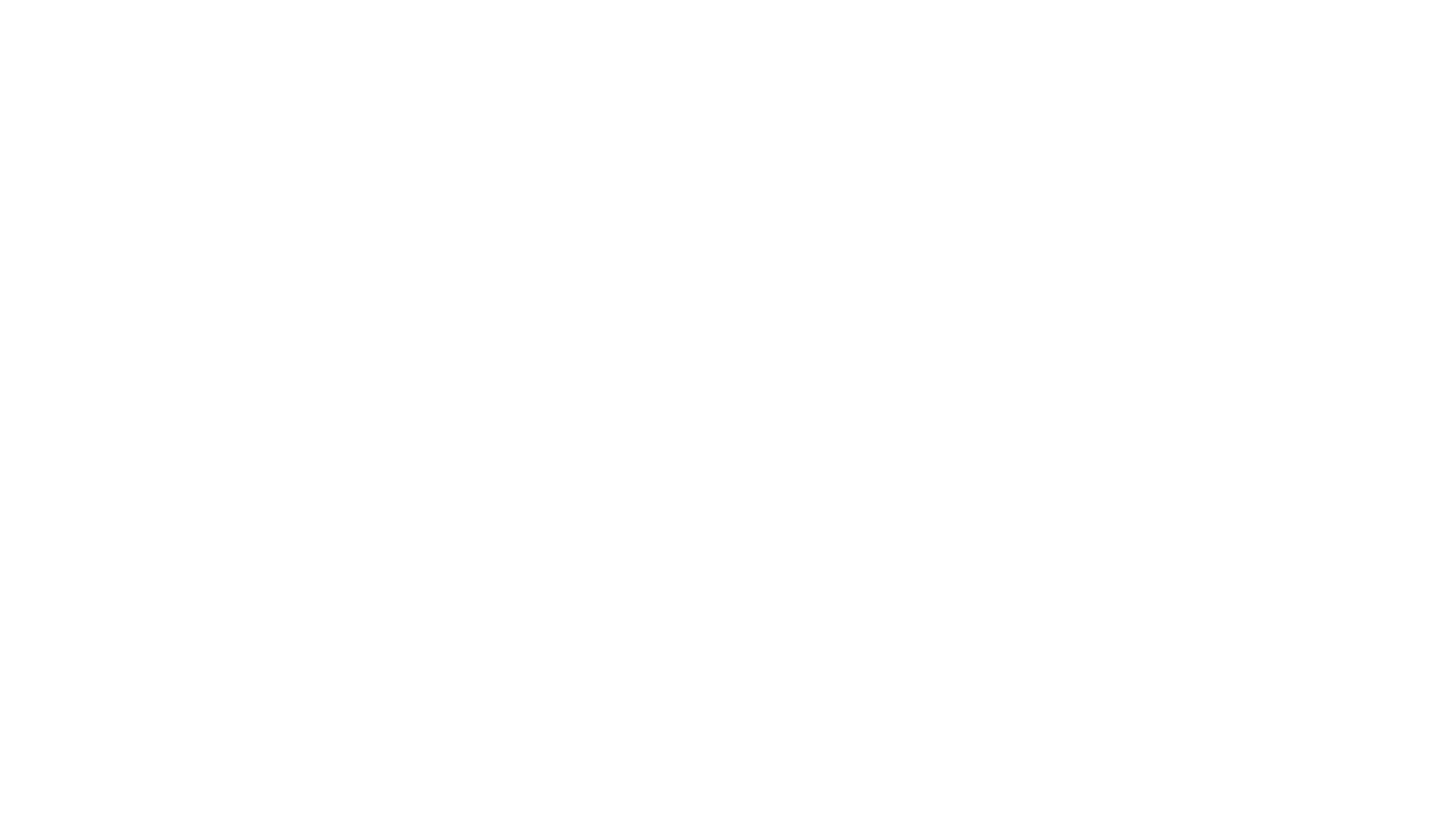 hypotheses
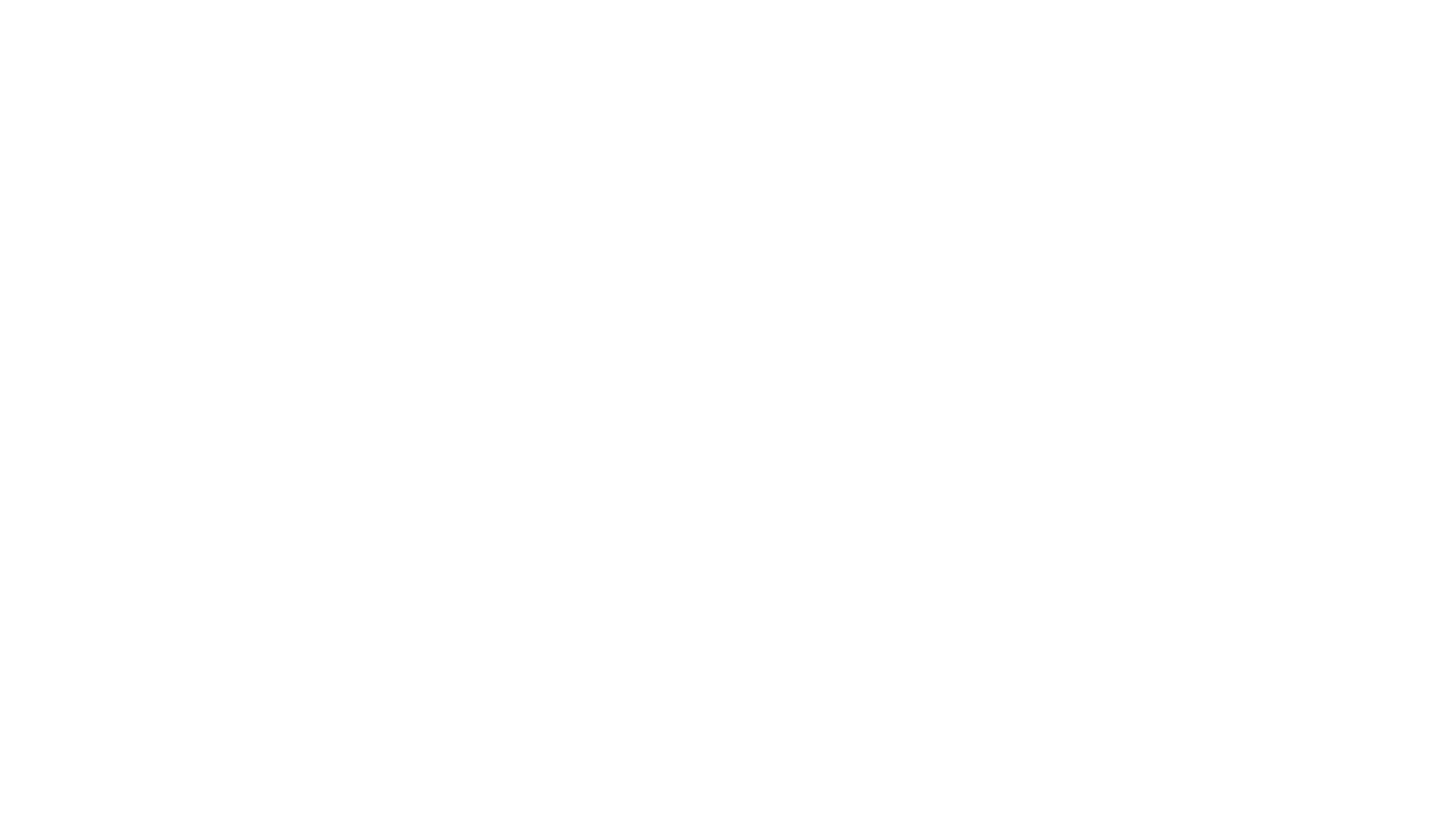 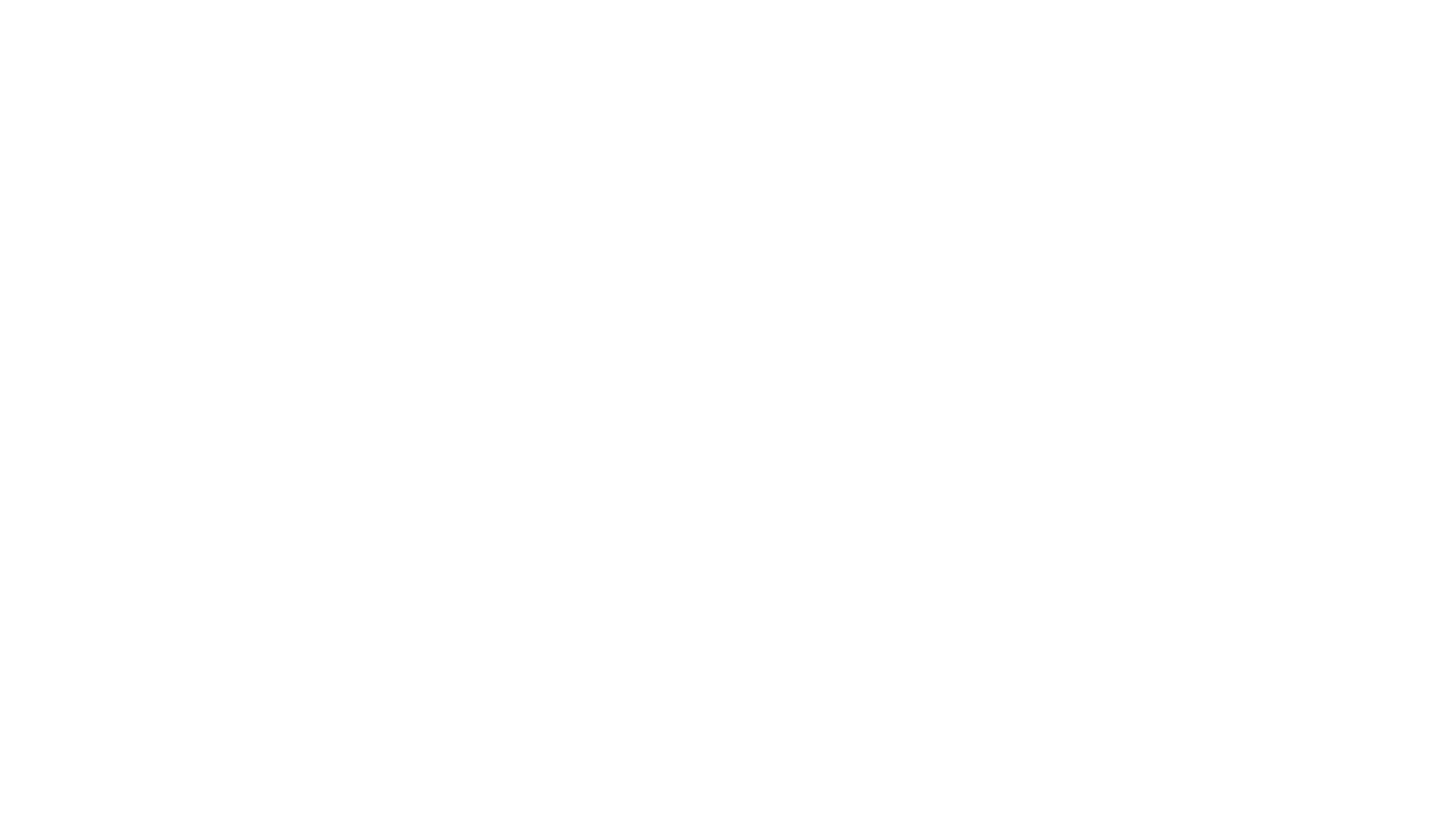 participants
No
Consent Form
Thank you!
No
Yes
18+
Procedures
Yes
Demographics
Athlete
Non-athlete
WPS (M or F)
GAD-7
SPAS
MBSRQ-AE
GAD-7
SPAS
MBSRQ-AE
[Speaker Notes: If the subject was under 18 years old and/or did not consent to the study, they were sent to a thank you page and did not continue with the study.

If the subject did not answer all questions their answers were not used in the study.

Demographics – age, gender, race, primary sport (NCAA athletes only), and intramural, club, or none (sport participation for non-athletes only).
GAD-7 = General Anxiety Disorder 7-item Scale is used to assess clinical anxiety symptoms.
SPAS = Social Physique Anxiety Scale is used to measure the level of social physique anxiety.
MBSRQ-AE = Multidimensional Body-Self Relations Questionnaire (Appearance Evaluation Subscale) is used to assess feelings of body image satisfaction.
WPS-F = Weight Pressure in Sport Female (NCAA athletes only) is used to assess sport specific weight pressures in females. 
WPS-M = Weight Pressure in Sport Male (NCAA athletes only) is used to assess sport specific weight pressures in males. 

All questionnaires were filled out via an online survey (Qualtrics.com)]
Data Analysis
[Speaker Notes: Frequencies, percentages, and mean scores were run for the demographics.
Mean scores and standard deviations were calculated for all 5 surveys.]
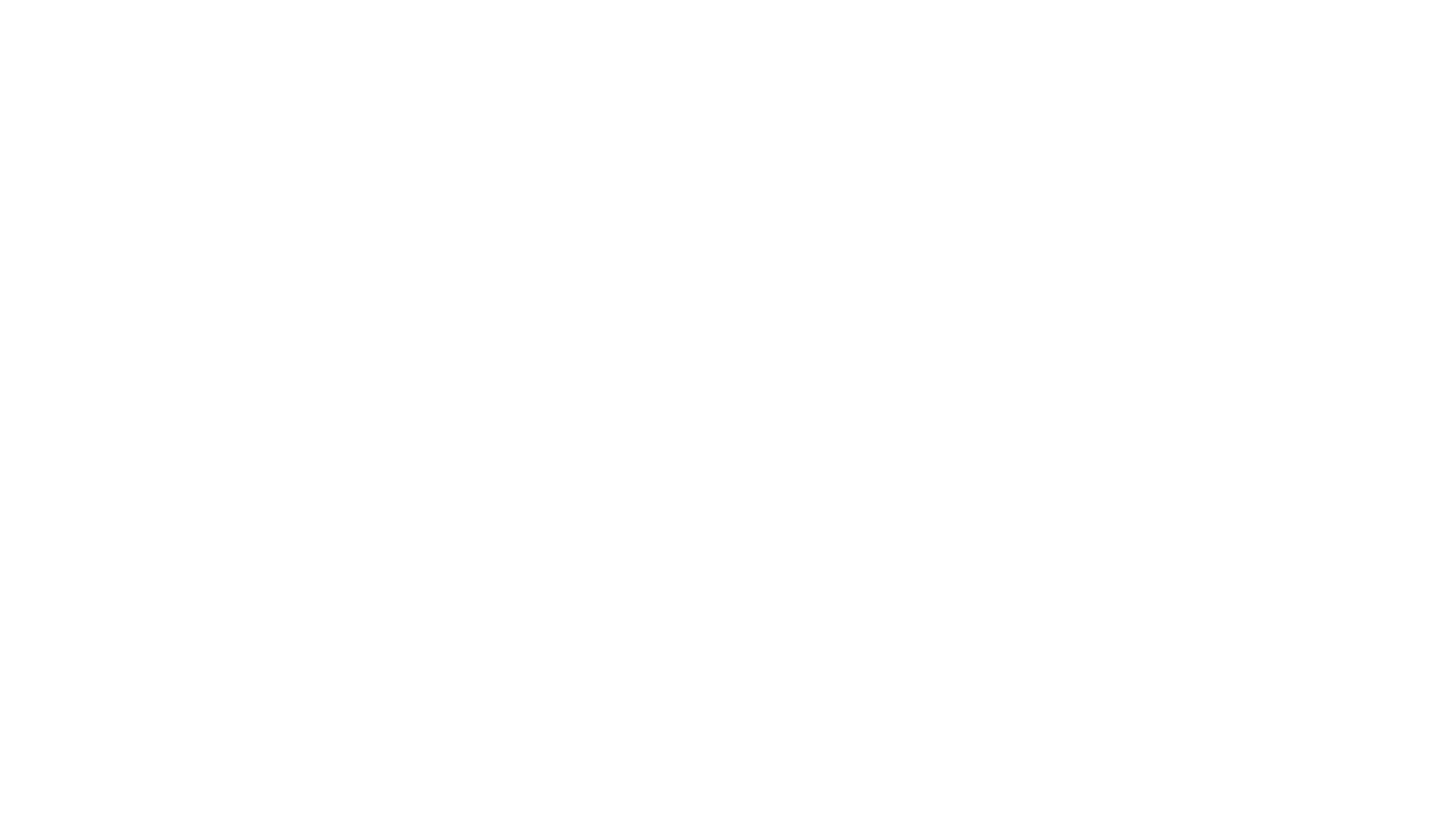 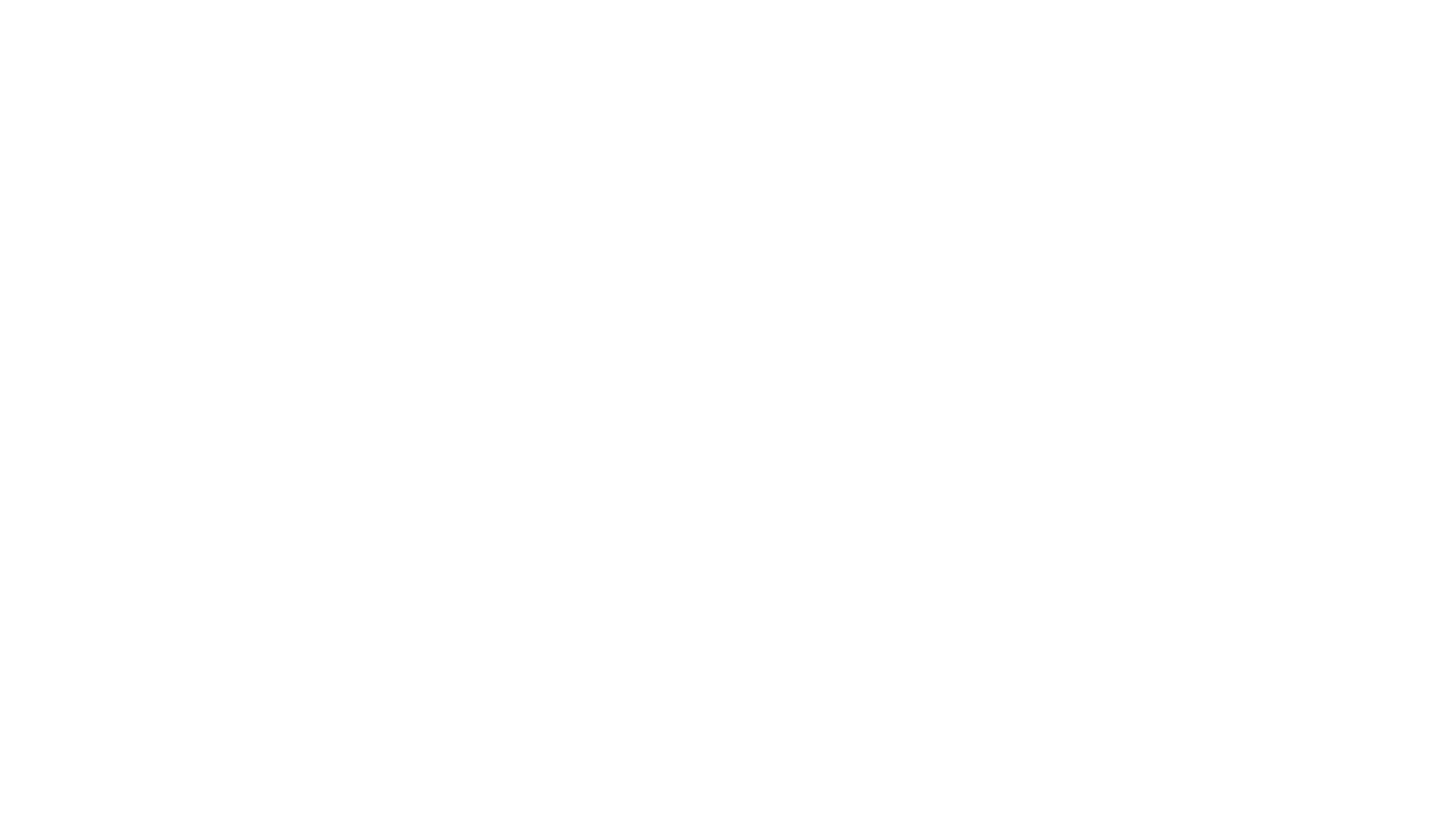 Results
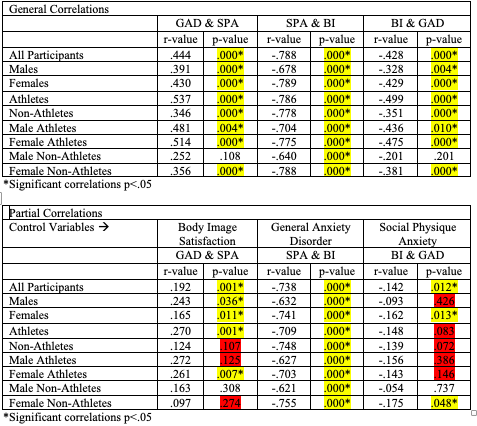 A negative, significant relationship was found between social physique anxiety and body image satisfaction.
As body image satisfaction increased, social physique anxiety decreased.
[Speaker Notes: The yellow highlights indicate significant relationships. The red highlights indicate changes from the general correlations to the partial correlations. The relationship between SPA and BI satisfaction is significant in both the general and partial correlations. In the partial correlations when controlling for SPA the relationship between BI satisfaction and GAD becomes insignificant in some groups which shows that when taking SPA out of the relationship BI satisfaction and GAD relationship is not significant anymore. The same can be seen when controlling for BI satisfaction.]
conclusion
The findings in this study align with the hypotheses made by the researchers.
The findings in this study may also give medical professionals in the fields of sports medicine and sport psychology a better understanding of the relationship between these constructs.
References
Greenleaf, C. (2004). Weight Pressures and Social Physique Anxiety Among Collegiate Synchronized Skaters. Journal of Sport Behavior, 27(3), 260–276.
Hart, E. A., Leary, M. R., & Rejeski, W. J. (1989). THE MEASUREMENT OF SOCIAL PHYSIQUE ANXIETY. Journal of Sport & Exercise Psychology, 11(1), 94-104.
Krane, V., Waldron, J., Michalenok, J., & Stiles-Shipley, J. (2001). Body image concerns in female exercisers and athletes: A feminist cultural studies perspective. Women in Sport and Physical Activity Journal, 10, 17-54.
McManus, S., Meltzer, H., Brugha, T.S., Bebbington, P.E., & Jenkins, R. (2009). Adult psychiatric morbidity in England, 2007: Results of a household survey. The NHS Information Centre for health and social care. Retrieved from https://digital.nhs.uk/ data-and-information/publications/statistical/adult-psychiatric-morbidity-survey/adultpsychiatric-morbidity-in-england-2007-results-of-a-household-survey 
Schilder, P. (1935). The image and appearance of the human body. New York: International Universities Press.
World Health Organization. (2017). Depression and other common mental disorders: Global health estimates. Retrieved from http://apps.who.int/iris/bitstream/10665/ 254610/1/WHO-MSD-MER-2017.2-eng.pdf